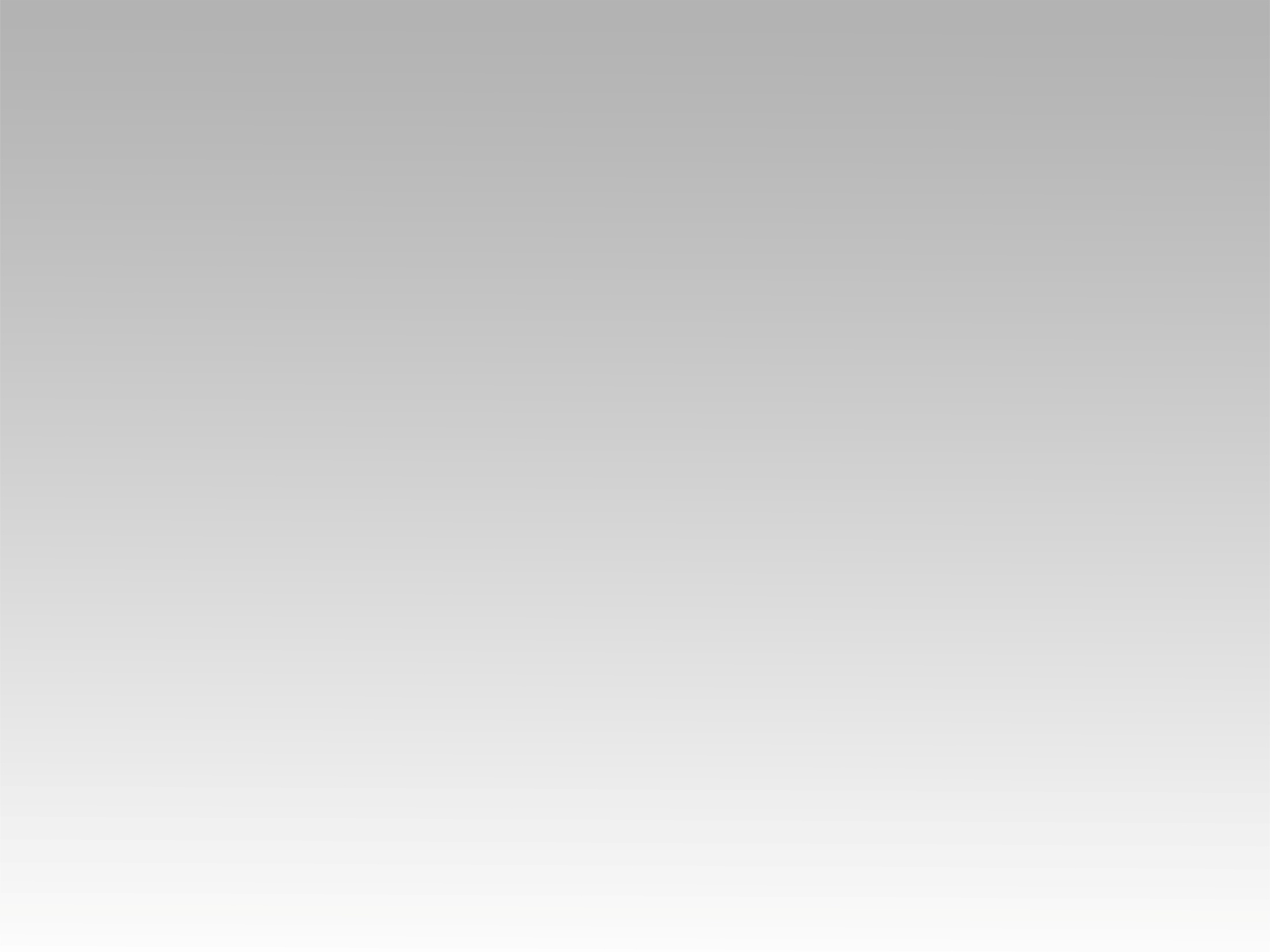 تـرنيــمة
قد عَلِمتُ أنَّكَ تستَطيعُ كُلَّ شَيءٍ
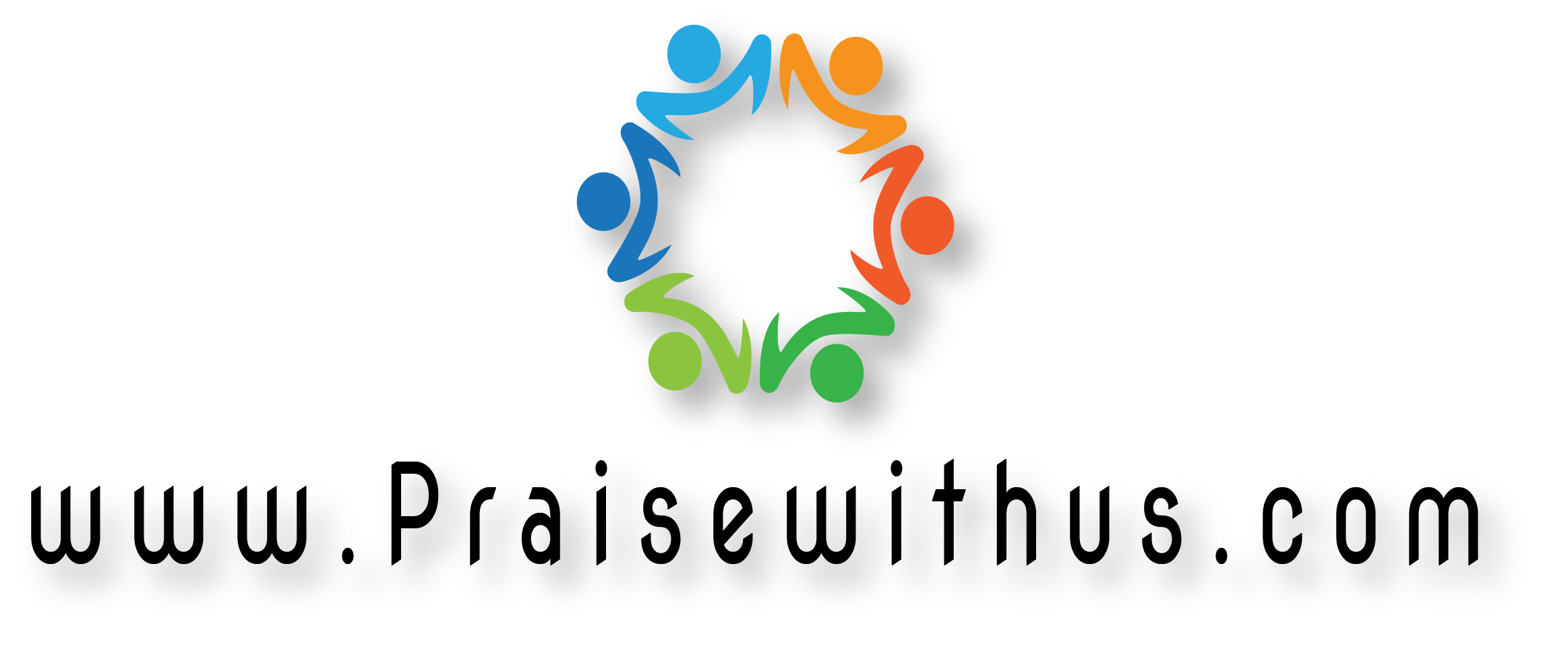 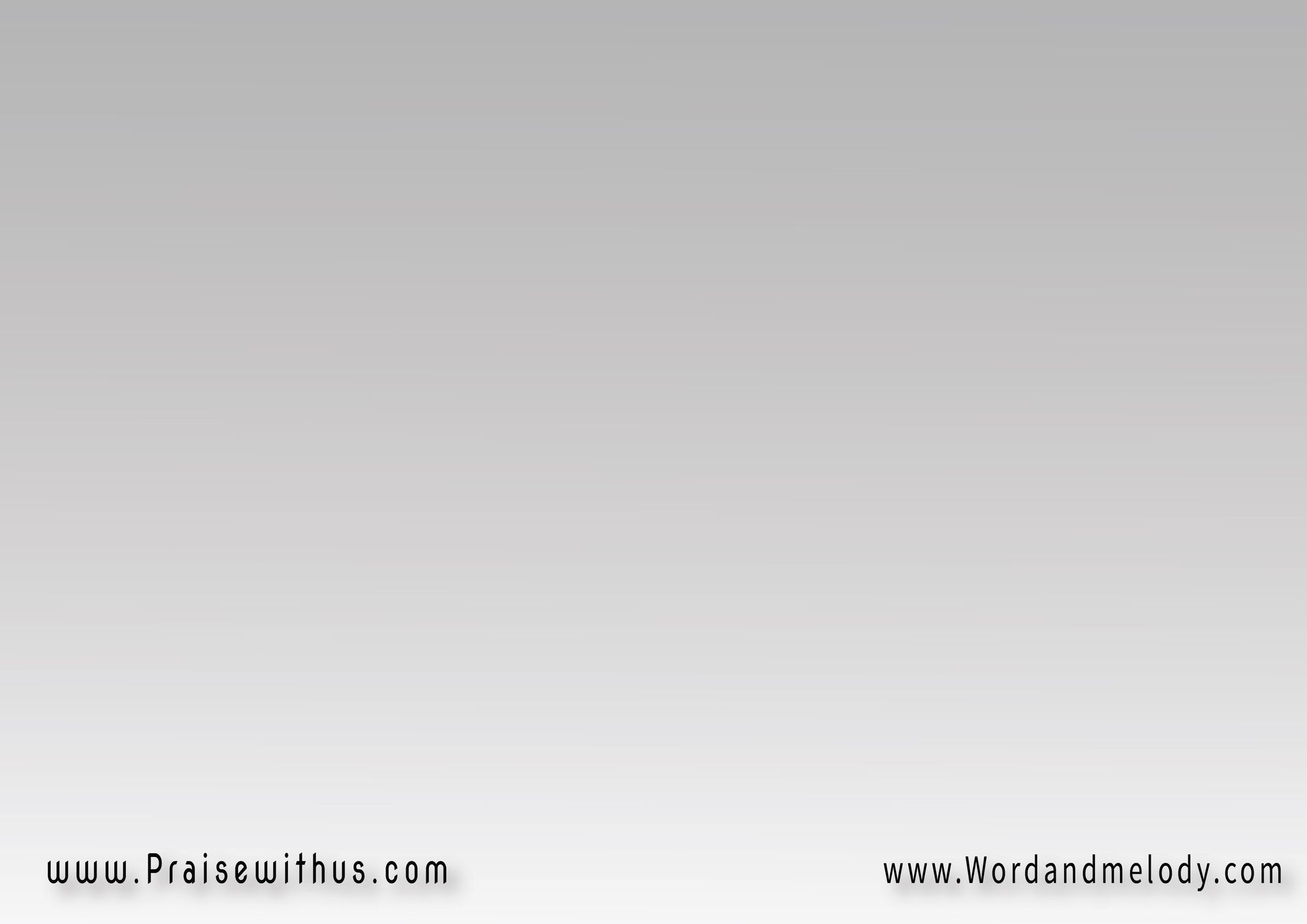 (قد عَلِمتُ أنَّكَ تستَطيعُ كُلَّ شَيء)2(قد عَلِمتُ)2   أنَّكَ تستَطيعُ كُلَّ شَيء

(qad aalemto annaka tastateeao kolla shaya)2(qad aalemto)2    annaka tastateeao kolla shaya




I know that You can do everything.
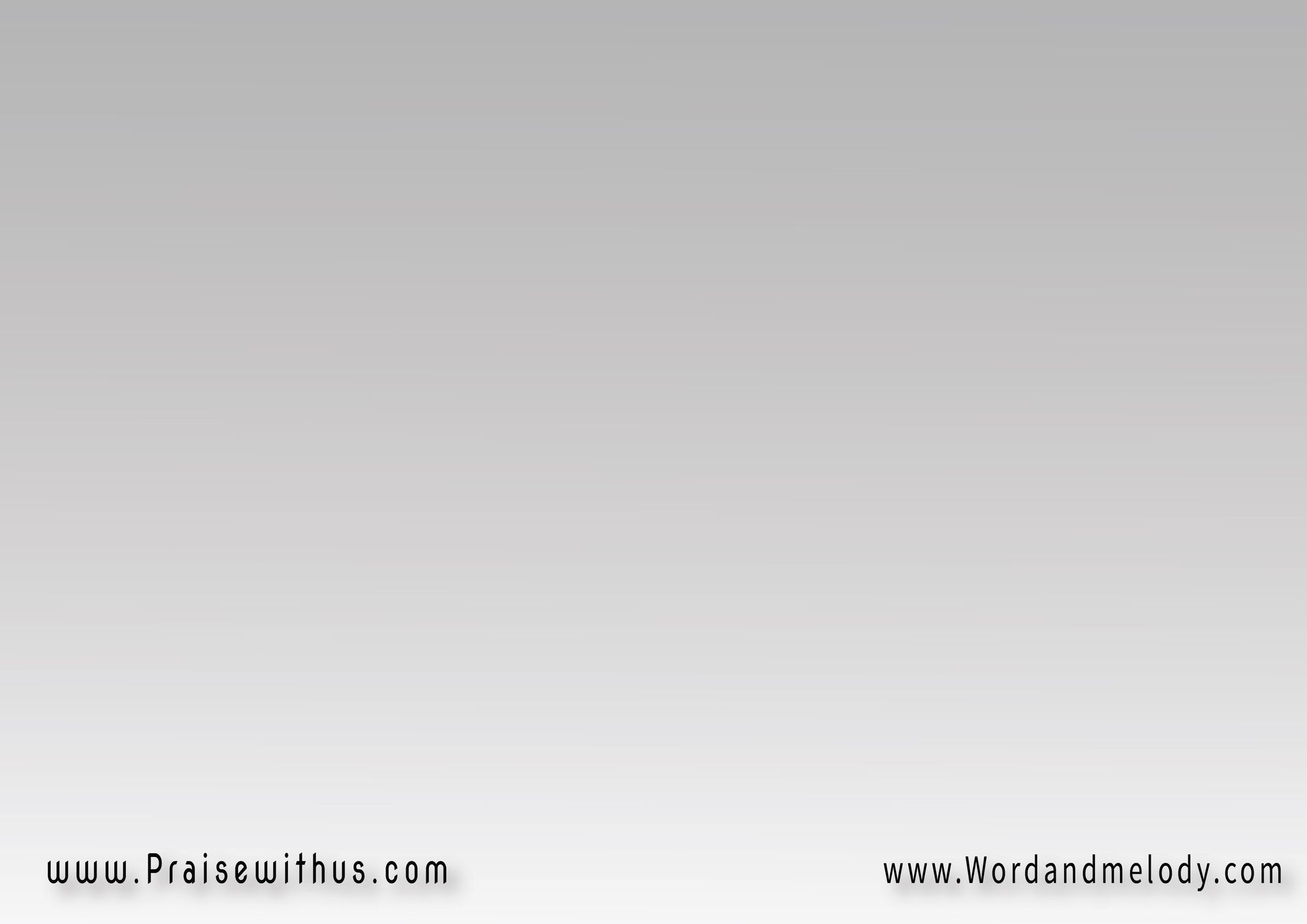 (وَلايَعسُرُ عَلَيْكَ أمر)4(قد عَلِمتُ)2   أنَّكَ تستَطيعُ كُلَّ شَيء
(wala yaasoro aalayka amr)4(qad aalemto)2   annaka tastateeao kolla shaya



Nothing is impossible for You.
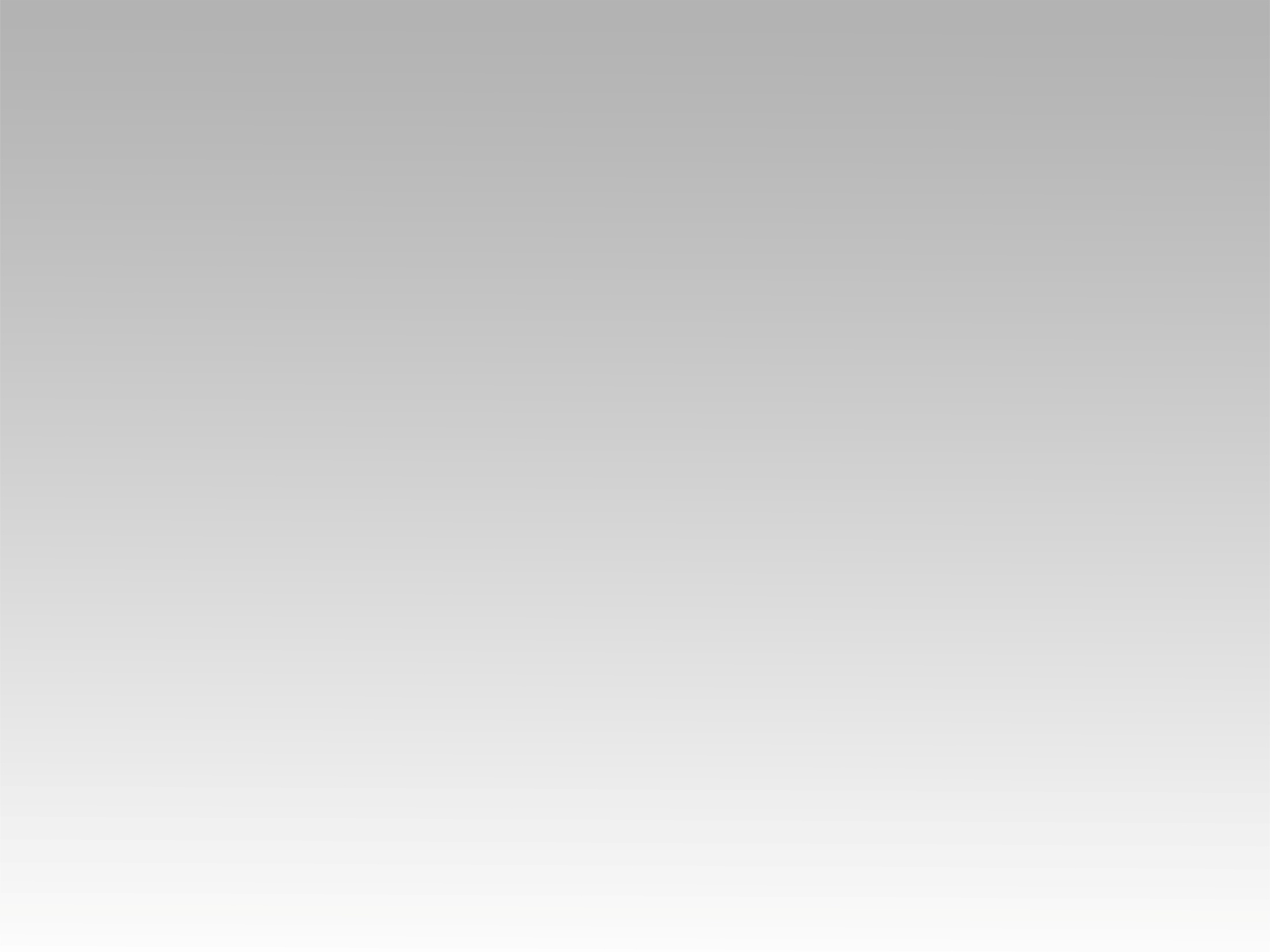 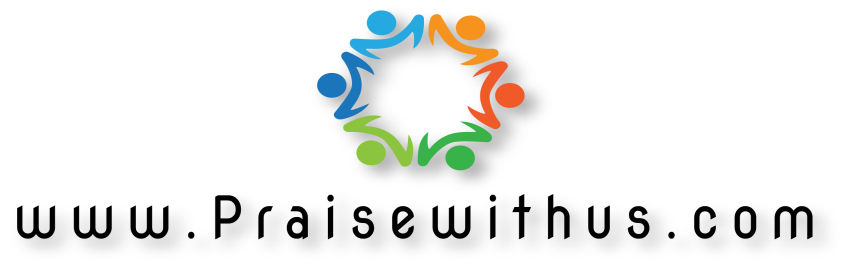